Figure 5. Distinct maturation of the dorsal and ventral pathways. (a–c) Normalized DTI parameters (a: anisotropy; b: ...
Cereb Cortex, Volume 26, Issue 5, May 2016, Pages 2283–2298, https://doi.org/10.1093/cercor/bhv082
The content of this slide may be subject to copyright: please see the slide notes for details.
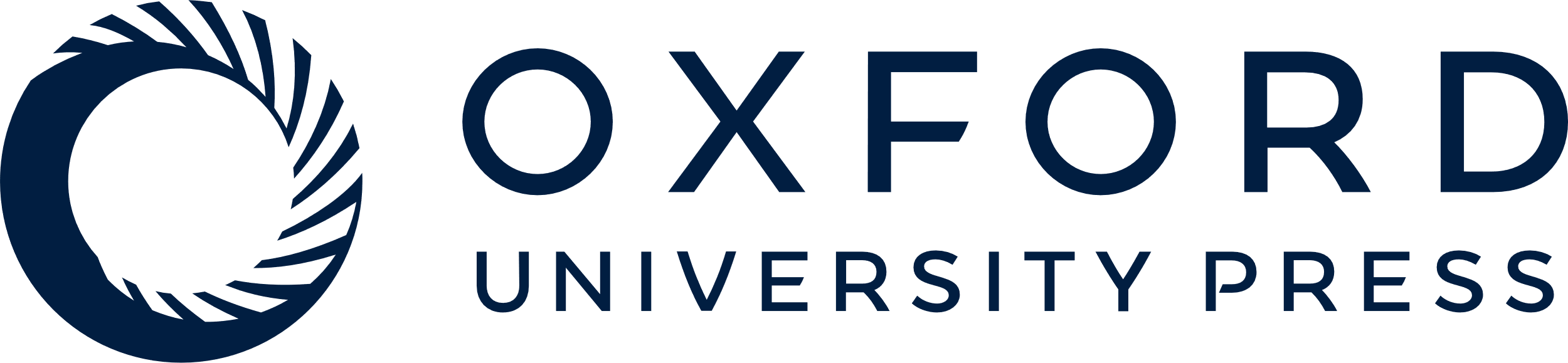 [Speaker Notes: Figure 5. Distinct maturation of the dorsal and ventral pathways. (a–c) Normalized DTI parameters (a: anisotropy; b: longitudinal diffusivity; c: transverse diffusivity) were quantified over the infant group (colors correspond to the clustering in d). (d and e) Hierarchical clustering separated the bundles into 3 main classes, whether the 3 parameters were considered (d) or only nλ┴ (e), the most pertinent DTI parameter to study maturational differences. The 3 classes segregated: (1) dorsal pathways (in green: left and right AF and SLF), (2) part of the ventral pathways (in red: left and right iFOF-EC, ILF, and ILFlat), and (3) the other ventral pathways (in blue: left and right MLF and UF). Boxplots in nλ┴ (c) demonstrated that bundles of these classes showed distinct maturational stages (the line indicates the average over all bundles): bundles with the highest nλ┴ were the least mature, whereas bundles with the lowest nλ┴ were the most mature. (f) Paired Student's t-tests, performed for each DTI parameter over the infant group, highlighted that differences between classes were important mainly in terms of nλ┴ (t-values are reported). (g and h) The averages in nλ┴ over each class strongly decreased with the increasing infants' age (g), and got closer to the average over all bundles (h: differences to the average got closer to 0). L: left; R: right; for abbreviations, see Figure 1.


Unless provided in the caption above, the following copyright applies to the content of this slide: © The Author 2015. Published by Oxford University Press. All rights reserved. For Permissions, please e-mail: journals.permissions@oup.com]